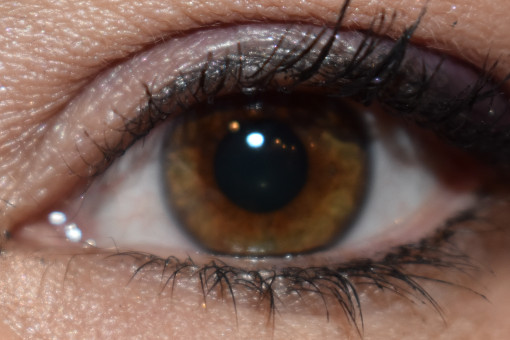 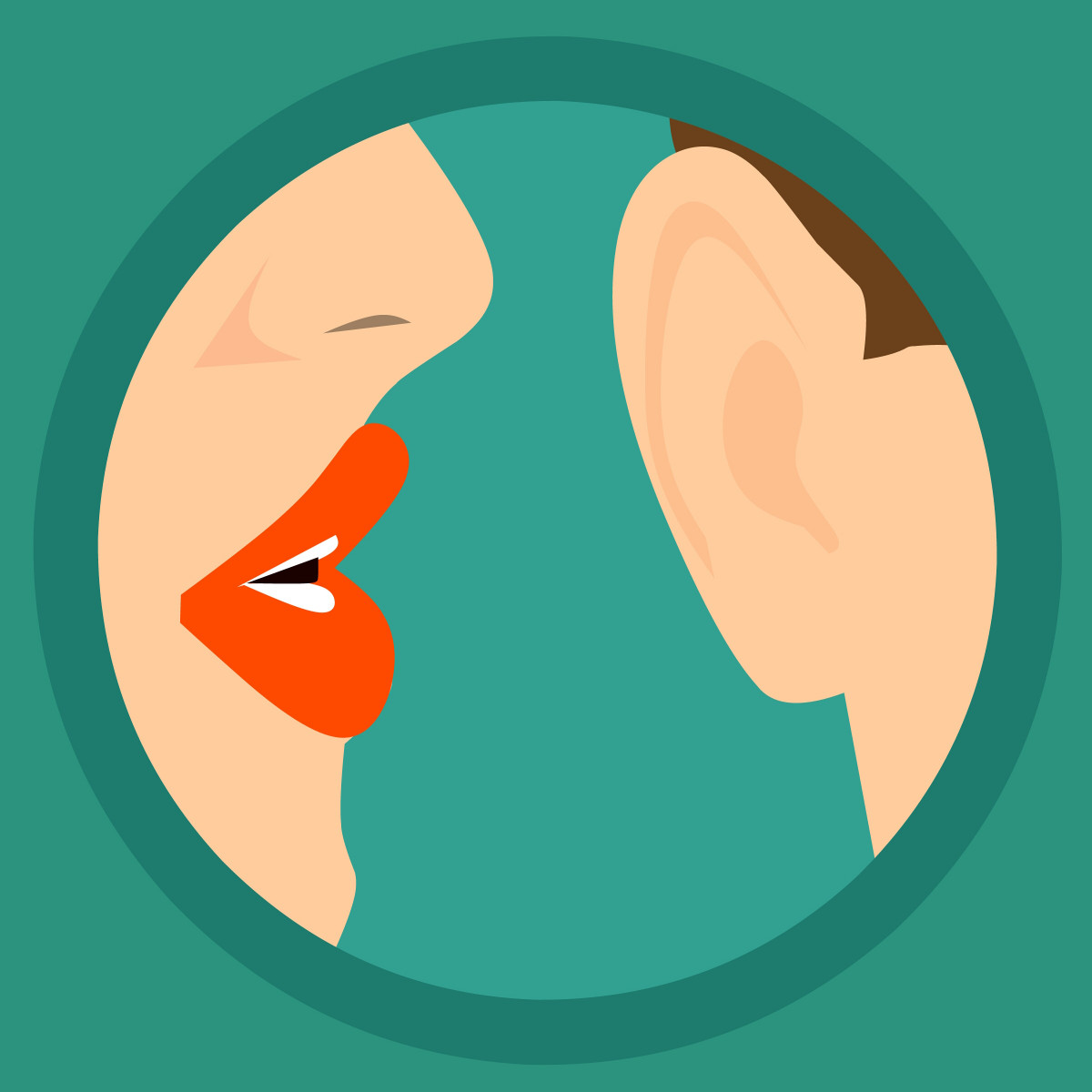 文書處理手冊公務員保密義務及注意事項
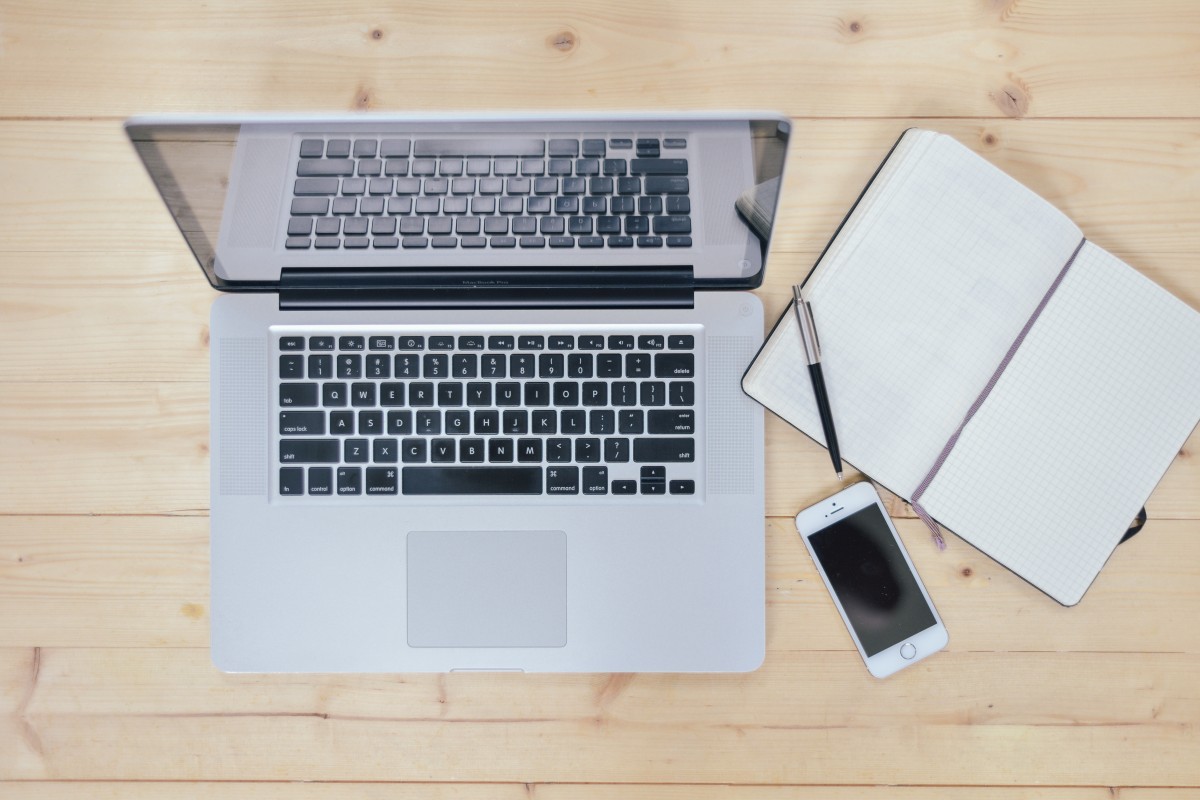 台南市政府政風處製作
公務員服務法
第5條第1項：明訂公務員保密之義務
公務員有絕對保守政府機關（構）機密之
義務，對於機密事件，無論是否主管事務
，均不得洩漏；離職後，亦同。
第23條：違反義務者課以應付之責任
公務員違反本法規定者，應按情節輕重，
分別予以懲戒或懲處，其觸犯刑事法令
者，並依各該法令處罰。
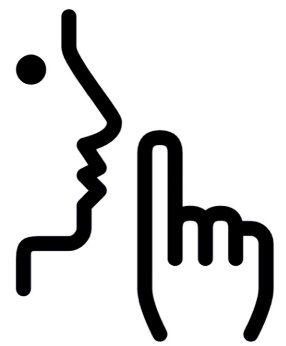 [Speaker Notes: 公務員應嚴守保密義務，公務員服務法係屬概括規定，實際上，是否洩密及是否應加處罰，則散見於刑法或其他法律。]
機密之種類
國家機密
一般公務
機密
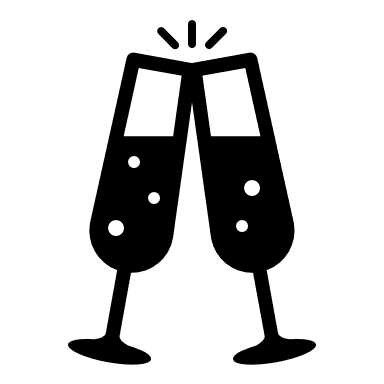 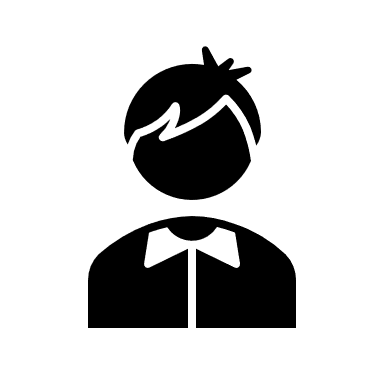 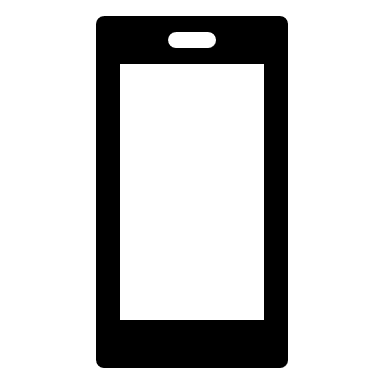 監察院113內調14審查意見
「有請辦公室秘書詢問案件進度並告知業者，但絕對沒施壓」
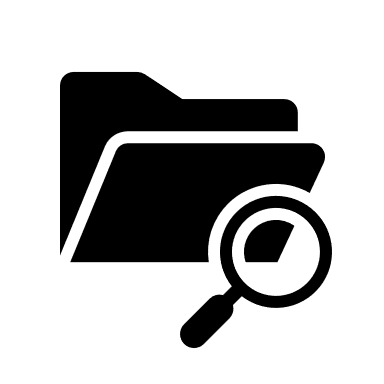 [Speaker Notes: 陳宗彥於擔任臺南市政府民政局長期間，據臺南地檢署偵辦酒店業者妨害風化案件之監聽譯文、Line畫面截圖等卷證資料，可知陳宗彥(代稱陳董)分別於102年8月26日及12月16日協助酒店業者向該府所屬相關機關關切「視聽歌唱場所變更使用工程」申請案，陳宗彥於本院詢問時坦承「有請辦公室秘書詢問案件進度並告知業者，但絕對沒施壓」]
酒店業者申請之視聽歌唱場所變更使用工程案件准駁，與○○○擔任之民政局長職務無關，自不得由其本人或指使部屬查詢民政業務範圍以外之事項。
非經辦人員不得查詢業務範圍以外之公務事件
最新112.09.20修訂之文書處理手冊第69點，一般保密事項規定：
1.各機關員工對於本機關文書，除經允許公開者外，應保守機密，不得洩漏。 
2.文書之處理，不得隨意散置或出示他人。
3.各級人員經辦案件，無論何時，不得以職務上之秘密作私人 談話資料。  
4.文書之核判、會簽、會稿時，不得假手本機關以外之人員， 亦不得交與本案有關之當事人。 
5.文書放置時，應置於公文夾內，以防止被他人窺視。
6.下班或臨時離開辦公室時，應將公文收藏於辦公桌抽屜或公 文櫃內並即加鎖。
7.職務上不應知悉或不應持有之公文資料，不得探悉或持有。
行為時之文書處理手冊
第76點(三)後段規定
[Speaker Notes: 另外值得一提的是，行政院「文書處理手冊」第 69 點第 1 項：「各機關員工對於本機關文書，除經允許公開者外，應保守機密，不得洩漏」。→機關員工對於公文的保密義務並不以「機密等級」為要件。]
各機關員工對於本機關任何文書，除經特許公開者外，絕對保守機密，不得洩漏
工務局核發變更使用執照前，會辦經發局、消防局等機關之準備作業程序核屬應保密事項，被查詢之機關員工自不得任意將內部會辦進度告知無關人員
最新112.09.20修訂之文書處理手冊第69點各機關員工對於本機關文書，除經允許公開者外，應保守機密，不得洩漏。 
政府資訊公開法第18條第1項第3款政府資訊屬於下列各款情形之一者，應限制公開或不予提供之：
……
三、政府機關作成意思決定前，內部單位之擬稿或其他準備作業。……
行為時之文書處理手冊
第76點(一)規定
行政函釋法務部103年03月04日法律字第10303500500號
政府資訊公開法第 18 條「政府機關作成意思決定前，內部單位之擬稿或其他準備作業。」得不予提供規範，係為保障機關作成決定得為翔實思考辯論及參與人員暢所欲言，而豁免公開，但如為意思決定基礎事實而無涉洩漏決策過程內部意見溝通或思辯材料，仍應公開；又所稱「但對公益有必要者，得公開或提供之」，應由主管機關就公開與不公開間比較衡量判斷，如判斷前者增進之公共利益大於後者法益，自應公開，惟行政機關應具體載明其理由。
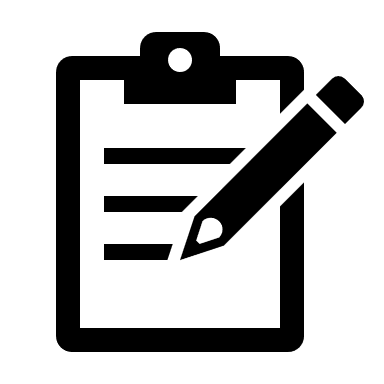 行政函釋法務部105年10月05日法律字第10503515120號
政府機關作成意思決定前，內部單位擬稿或其他準備作業得不予提供，又某項資訊是否為內部單位擬稿或其他準備作業，應就個別事件整體觀察，如為意思決定之基礎事實而無涉洩漏決策過程內部意見溝通或思辯材料，仍應公開，因公開非但不影響機關意思形成，甚且有助於民眾檢視及監督政府決策之合理性。
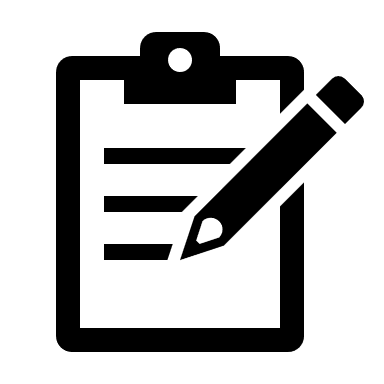 [Speaker Notes: 政府資訊公開法第18條及檔案法第18條，均有規定「應限制公開或不予提供之政府資訊」或「得拒絕外界申請閱覽、抄錄或複製檔案」之事由。]
公務員違反保密義務之刑事責任
刑法第132條  
    公務員洩漏或交付關於中華民國國防以外應秘密之文書、圖畫消息或物品者，處三年以下有期徒刑。
    因過失犯前項之罪者，處一年以下有期徒刑、拘役或三百元以下罰金。
刑法第109條~112條、國家機密保護法第32條~第34條

規範洩漏或交付、刺探或收集經依法核定之國家機密，包含預備犯、預謀犯、過失犯或加重情形均逐一定罪責。
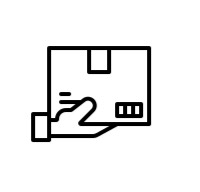 公務員違反保密義務之行政責任
懲戒責任
依據「公務員懲戒法」第2條，公務員懲戒委員會對於公務員因洩漏公務機密移付懲戒之案例，有公務員因洩密而予以降級或記過者，更有直接予以撤職者。
懲處責任
各機關長官依考績獎懲等法規對公務員所為之行政處分，如依據「公務人員考績法」第12條第3項第2款規定，「…洩漏職務上之機密，致政府遭受重大損害，有確實證據者」，最重得一次計二大過處分。
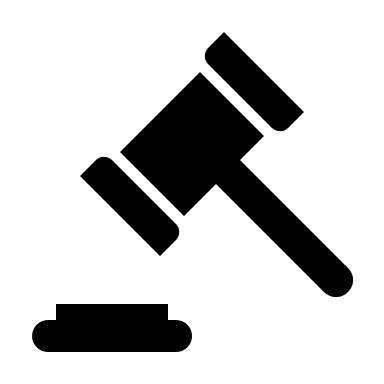 公務員違反保密義務之民事責任
民法第184條第1項
因故意或過失，不法侵害他人之權利者，負損害賠償責任，故意以背於善良風俗之方法，加損害於他人者，亦同。
國家賠償法第2條第2項、第3項
公務員於執行職務行使公權力時，因故意或過失不法侵害人民自由或權利者，國家應負損害賠償責任。
前項情形，公務員有故意或重大過失時，賠償義務機關對之有求償權。
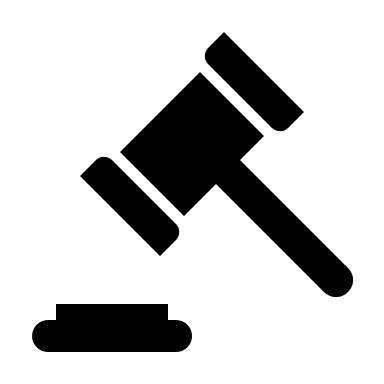 [Speaker Notes: 個別法規亦有民事賠償相關規定，如：
（一）營業秘密法第九條第一項規定：「公務員因承辦公務而知悉或持有他人之營業秘密者，不得使用或無故洩漏之。」第十二條第一項前段規定：「因故意或過失不法侵害他人之營業秘密者，負損害賠償責任。」 
（二）電腦處理個人資料保護法第二十七條第一項前段規定：「公務機關違反本法規定，致當事人權益受損害者，應負損害賠償責任。」]
報告完畢
公務信口談，洩密惹禍端